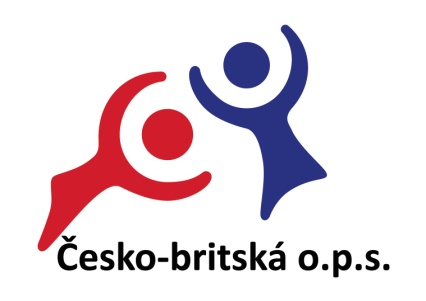 EHP-CZ04-BFB-1-018-01-2017
Konference projektu: 
Participace dětí a informovanost o jejich právech
Informovanost ohrožených dětí o jejich právech 
a zapojování dětí do procesu sociálně-právní ochrany 
zabíhající se praxe a budoucí výzvy


Michaela Blahutová a Michaela Zdráhalová
Úřad pro mezinárodněprávní ochranu dětí
Brno, 11. září 2017
Projekt je podpořen grantem z Islandu, Lichtenštejnska a Norska.
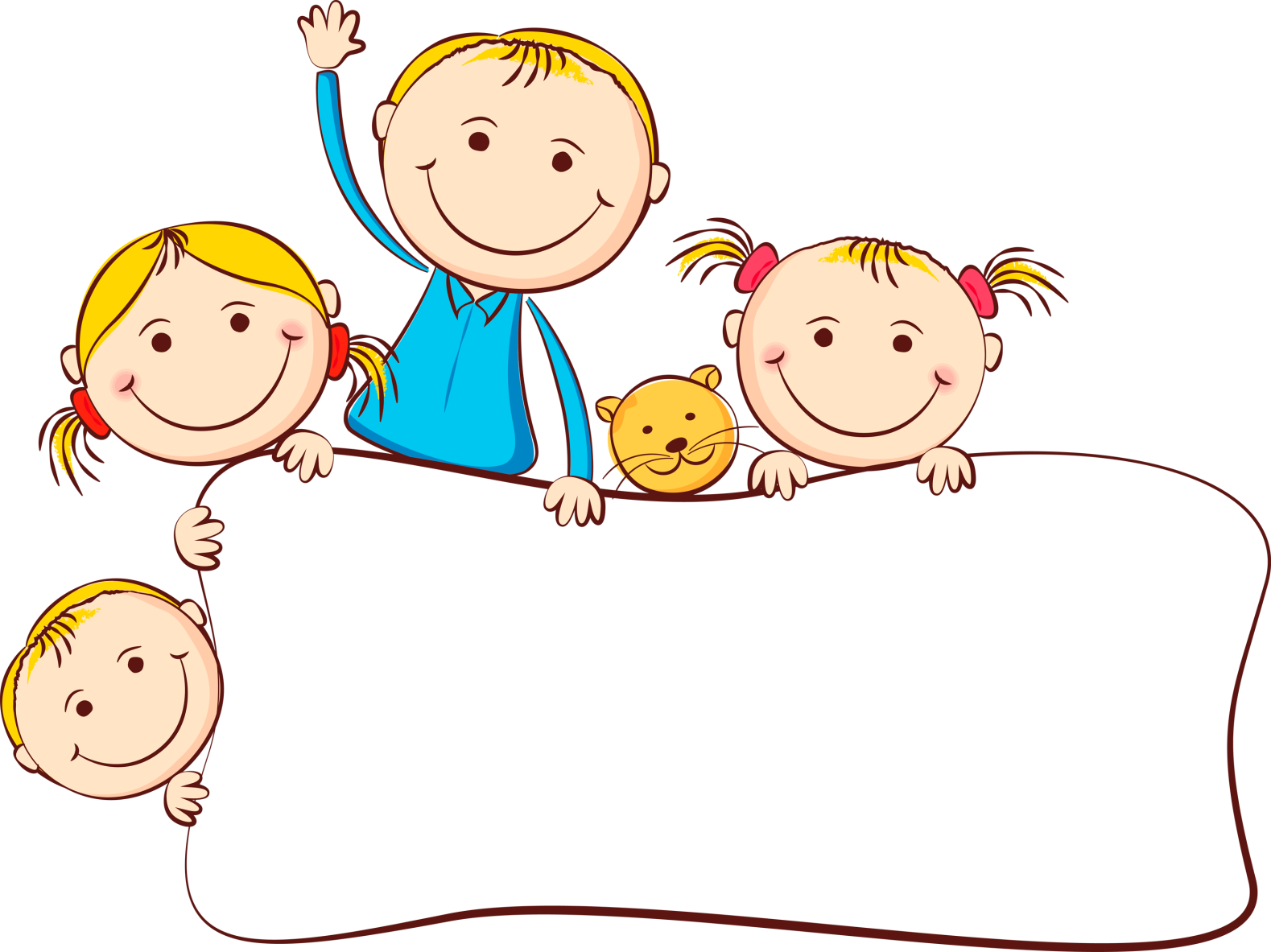 POHLEDEM 
DĚTÍ
Kvalitativní studie
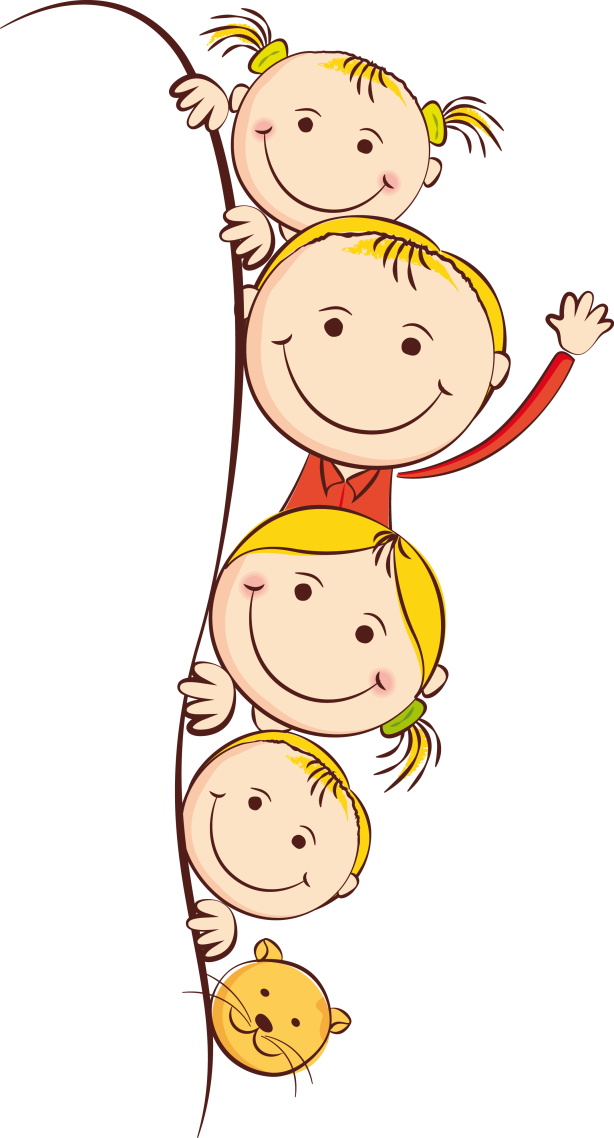 Cíl: identifikovat a popsat současnou praxi zapojování ohrožených dětí do sociálně-právních procesů, které se jich bezprostředně dotýkají, a to pohledem a porozuměním samotných dětí.

52 ohrožených dětí ve věku 9 až 18 let (10 z rodin sledovaných OSPOD, 12 z dětského domova, 10 z azylového domu pro matky s dětmi, 8 z pěstounské péče, 7 z výchovného ústavu, 5 z azylového domu pro mladé dospělé)

Polostrukturovaný rozhovor, otevřené kódování dat
NEJZAJÍMAVĚJŠÍ 

VÝSTUPY

STUDIE
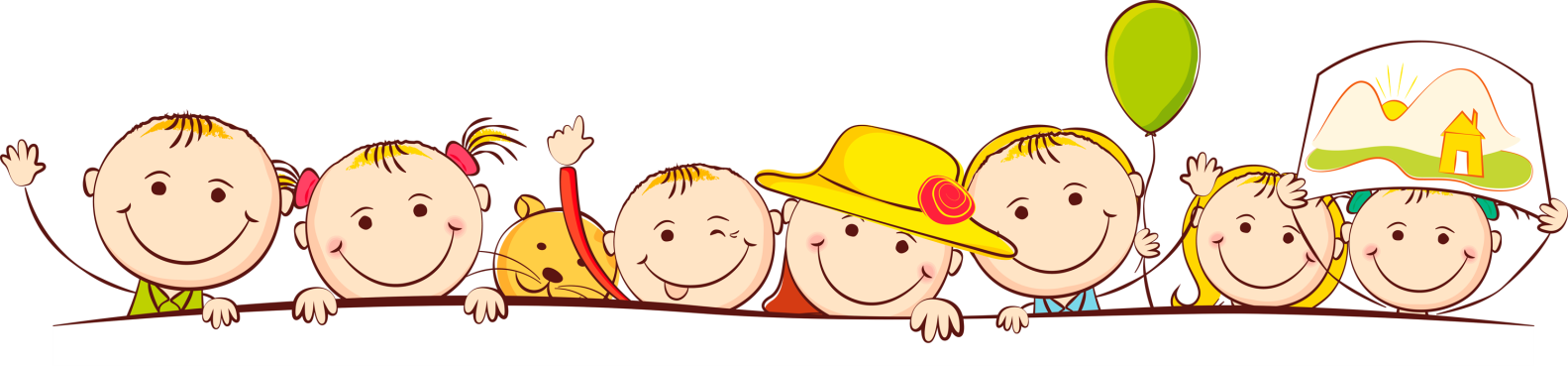 Podstatný životní kontext
„Hádky kvůli penězům, azylák a tak. Oni o mě nemají zájem. Nejezdí ani na návštěvy.“ Obráběč kovů, 18 let

Největší problém bylo to, že si sociálka myslela, že jsme neměli jídlo a tak. Anie, 14 let
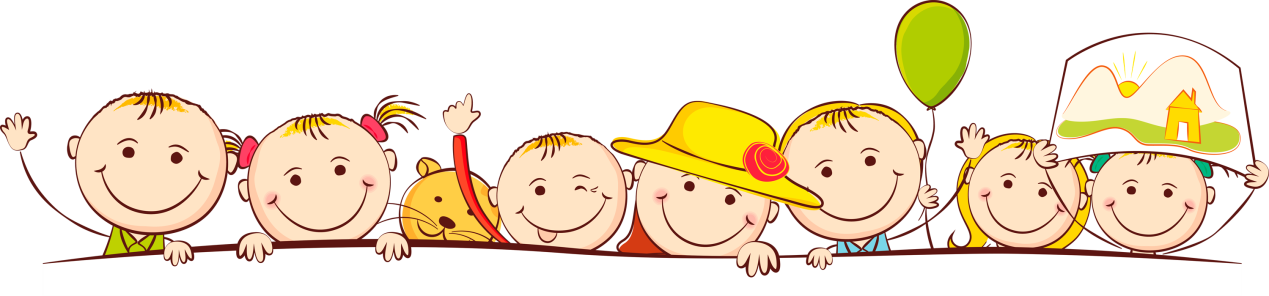 Zabíhající se praxe participace
8 až 12 zapojených dětí,
které vykazovaly aspekty participace.  

Čím se lišily od ostatních?
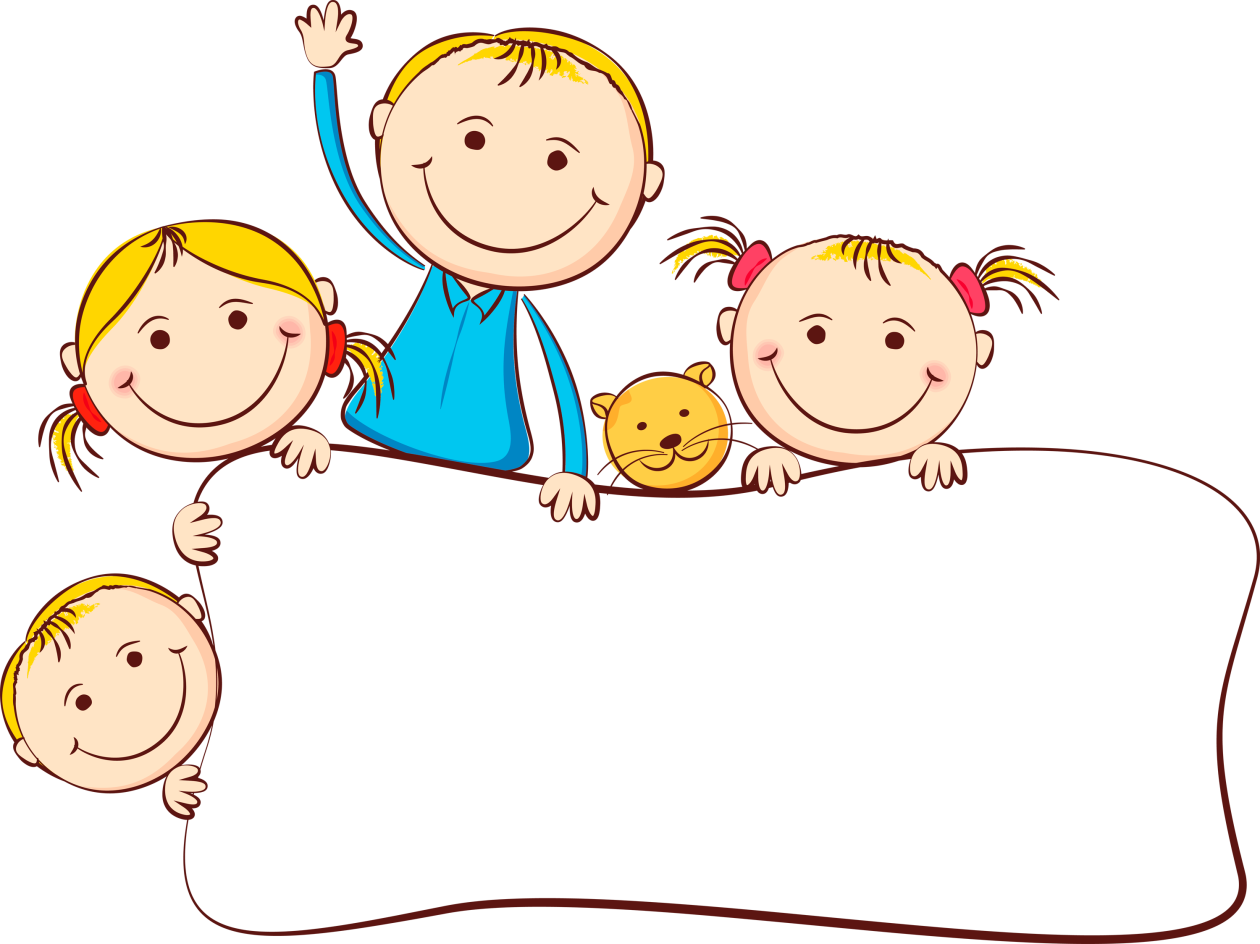 Zapojené děti
znaly přesně jméno svého sociálního pracovníka (14 dětí)
měly na něj kontakt (6 dětí) nebo za ním trefily na pracoviště (14 dětí)

Paní L., mám na ni telefonní číslo (ukazuje mobil) a vím, kde je. Chodím tady často. Rajče, 15 let.

Jmenuje se Radka Š. Ona mi dala facebook. Když jí napíšu, tak mi poradí. To je sociální pracovnice z organizace YX. Za Radkou bych trefil, nevím, jak se to tam jmenuje, ale trefil bych tam. Pracovnici z úřadu OSPOD asi znám, ale nevybavím si její jméno. Nevím, kde bývá. Určitě jsem ji viděl několikrát, ale nevybavím si toho moc. Orel, 16 let
byly se svou sociální pracovnicí v aktivním pravidelném kontaktu, založeném na dialogu a hledání řešení (12 dětí)
se sociální pracovnicí se potkávaly často a na dobu delší než ½ h (min. jednou za 2 měsíce, ale i častěji - jednou za 14 dní) 

S tou si povídám o škole a co doma, co s otcem, co s mámou, co s víkendama, a tak. Kája se mnou mluví třeba hodinu a chodí za námi co druhej měsíc. Potkan, 15 let

Ona mi dala podmínky, které musím splnit, a díky tomu půjdu domů… Bývám u ní tak hodinu, hodinu a půl určitě. Je hodná. I když je přísná, tak je hodná. Já jí nejdříve řeknu, co chci já, pak mi ona řekne, jestli je to v jejích silách, a pak mi řekne, jak by se to dalo udělat a podmínky k tomu. Tomáš, 15 let
byly přímo účastny soudu (11 dětí z 37, o kterých soud rozhodoval)
byl vyslyšen jejich názor přes sociální pracovnici (11 dětí z 37)



Tenkrát poprvé já měl strach, jak to rozhodne. Bylo to tam malé a byla tam soudkyně a nějaký pán a měl tam počítač. Oni se mě ptali, jestli bylo všechno pravda, a pak jestli chci být u babičky. Já jsem tam byl celou dobu, tak jsem slyšel, jak to dopadlo, že dobře. Spiderman, 11 let.


Jo, volala mi sociální pracovnice a řekla mi, jak to bude, jak dlouho to tam bude, dokonce mi řekla, že se tam můžu přijít podívat, jak to tam vypadá, dopředu. Pejsek, 13 let
Jen dvě děti měly povědomí o tom, co je to individuální plán ochrany dítěte a jen dvě děti měly zkušenost s případovou konferencí.

No a jednou jsem byl na úřadě, byl jsem tam já, babička s mámou, sociální pracovníci z úřadu a moje sociální pracovnice z organizace a teta a řešili jsme, jak to bude probíhat, jak budu navštěvovat mámu, co můžou a nemůžou dělat doma (u tety), protože jsem si stěžoval, že mě mlátí. Potkan, 15 roků

Když máte dohled, tak chodí na kontroly, jestli je všechno v pořádku, nebo dává individuální plány, které se musí splnit a musí dodržovat. Je na to papír. Asi každých půl roku je individuální plán. Zjišťuje, jak to je, si nás pozve, když je všechno v pořádku, tak řekne: Je všechno v pořádku, chodila jsi do školy. A pak nám dá zase další plány. Rajče, 15 let
Černé díry participace
aktuálně pohlcují více než polovinu uvedených dětí, v některých případech až dvě třetiny.
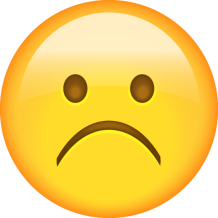 Největší rezervy participace v procesu SPOD

Dítě nezná jméno své pracovnice, nemá na ni kontakt

Dětem chybí představa, s čím by jim SP mohla pomoci (25 až 40 dětí)

Automatizované jednosměrné zjišťování stavu dítěte (17 dětí)

Dětem nejsou sdělovány podstatné informace  (17 dětí)

Nedostatečná frekvence návštěv SP (pouze 1 – 4x za rok, + skoro vždy jde dítě na úřad)

Děti nemohly vyjádřit svůj názor v případě soudu (14 dětí)

Nepřipravenost dětí na soudní jednání (8 z 11 dětí, které byly u soudu)
Oni prej budou mámě dělat posudek, jestli je schopná matka. A já myslím, že máma je schopná matka. (To ti říkala sociální pracovnice?) Ne, to mi mamka říkala, že jí budou dělat testy. Mám právo vědět, co se děje! Ty víš, proč jsem tady? Oni nemají právo mi to tajit!!! Spoustu věcí mi neříkají! A já mám právo to vědět, proč jsem tady, a jak dlouho tady budu! Mr. X., 10 let

Ptá se mě na různé otázky a já jí odpovídám. Pak ona to píše do počítače, pak to vytiskne, dá to podepsat, teda dá mi to, jestli nechci něco upravit, když řeknu, že ne, tak to podepíšu a dám jí to. A tak je to. Dá se to. Ona se ptá skoro furt na to stejný, takže už to mám nacvičený. August, 15 let
V případě náhlého přemístění dítěte (odebrání z rodiny) ZCELA CHYBÍ INFORMACE (velká většina dětí, které zažily ústav)

Ne, my jsme nevěděli, o co jde. Hodila nás sociálka do auta, nevěděli jsme, o co jde. Anie, 14 let.

Ne, nikdo se mě neptal. Nikdo mi nic neřek. Jenom mi oznámili, že je soud a že nejsem pozvanej. Spíš mi řekli jen, jak to dopadlo, ale stejně jsem se nic moc nedozvěděl. O tom, že odjíždím do domova, mi řekl vychovatel noc předtím, že druhý ráno odjíždím. Nikdo jiný mi neřekl nic, vůbec jsem nic nevěděl. - No pořád to bylo lepší, než když jsem měl jet do diagnosťáku a oznámili mi to až ten den ráno, přišli a sbal se! Peťa, 13 let.
Povědomí dětí o svých právech
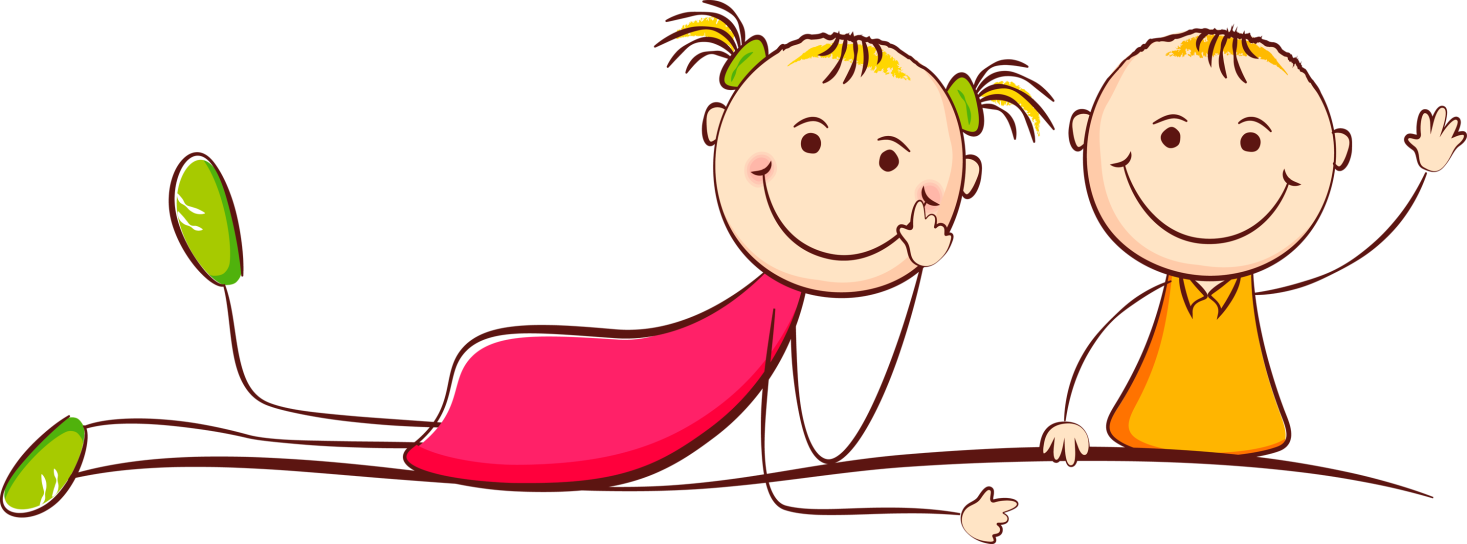 Necelá třetina dětí výzkumného vzorku nemá tušení o dětských právech a dalo by se říci, že opravdu nic neví. 

Další třetina dětí má dílčí povědomost. Při doptávání jsou schopny určitá práva vysvětlit nebo si později na něco vzpomněly. Většinou je nedokáží vztáhnout k sobě. 

Jen pár dětí má více informací, ale málo z nich je dokáže vztáhnout ke své situaci.
Znalost pojmu dětská práva (7 dětí) versus tipování (asi 20 dětí) versus neznalost pojmu (asi 1/2 dětí)

Znám základní práva dítěte podle listiny práv... Já si osobně pamatuji, že mám základní a nepopřitelné právo na život, na vzdělání, na rodinu, na vlastní názor a takové ty věci. Čtyřicet tři, 16 let.


Mám právo si udělat dítě, až budu mít věk. Na život. Taky na lásku. Ježiši láska. Anie, 14 let.
Oblíkat se, jak chce, chodit spát, kdy chce… August, 15 let.


Slyšela jsem o tom asi, ale nevím. Mončičák, 11 let
Ano, že děti mají právo na něco, ale nevím na co. Pamela, 13 let
Nejlepší bylo povědomí dětí o právu vyjádřit svůj názor a právu na soukromí (3/4 dětí). Ne všechny děti je však dokázaly vztáhnout ke své situaci.

Taky ne, ale asi to znamená, že máme právo vyjádřit svůj názor, aj když někdo jinačí má jiný názor. Nikola, 14 let

Určitě má dítě právo na svůj názor. Třeba ve škole, na sociálce, doma, všude. Květinka, 18 let

Ne, ale je to, že mám právo mít svůj prostor v pokoji, aby tam nikdo nechodil. Izabela, 10 let.

Že nějaká osoba se nesmí dítěti hrabat ve věcech. Třeba rodič. Radek, 16 let

Právu na pravidelný kontakt s rodiči, právu na informace a  právu na ochranu a bezpečí nerozuměla až polovina dětí.
Téměř všechny děti s dobrou informovaností byly zahrnovány v rodině nebo u pečujících osob do dění, věděly o situaci rodiny a mohly sdělovat svůj vlastní názor.
Kde by děti hledaly pomoc v případě tíživé situace?Já bych šla prvně za rodičema, pak na policajty. Verča, 18 let .U svých rodičů nebo kdo by byl blízko. Hbitá Veveřice, 12 let.Tak podle toho. Pokud by mě někdo ohrožoval a chtěl mě zmlátit, tak policie. Kdyby to byla hádka nebo nedorozumění, tak asi mamka. Když u toho budu já, tak můžu já, ale třeba nemůžu zasahovat do hádky mezi klukama. Květinka, 18 let.
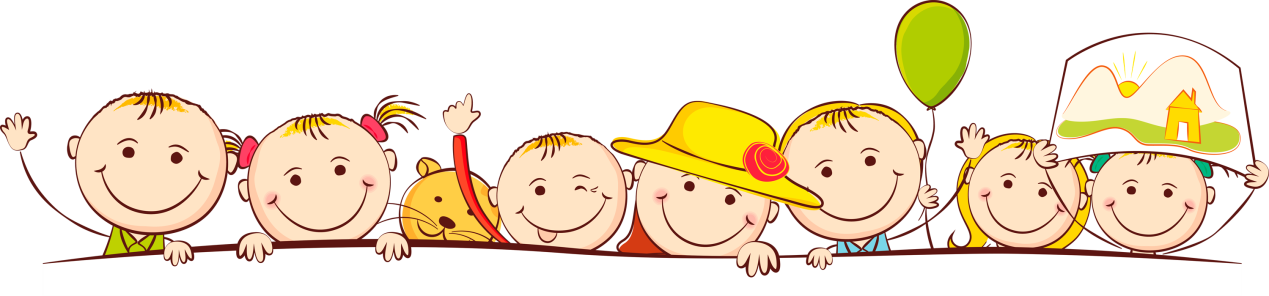 Kde by si děti stěžovaly? Asi u rodičů, ve škole spolužákovi. Nevím, já se do toho nějak neangažuju, snažím se problémům vyhýbat. Nechtěl bych si stěžovat, kdyby jo, řeknu to rodičům. Patrik, 17 letKdyž je to zařízení, tak hlavně u té hlavní vychovatelky, nebo u toho nejhlavnějšího - ředitel nebo zástupce ředitele. Spíš těm starším lidem než kamarádům nebo tak, protože ti kamarádi taky mohou zklamat. Dominik, 17 let
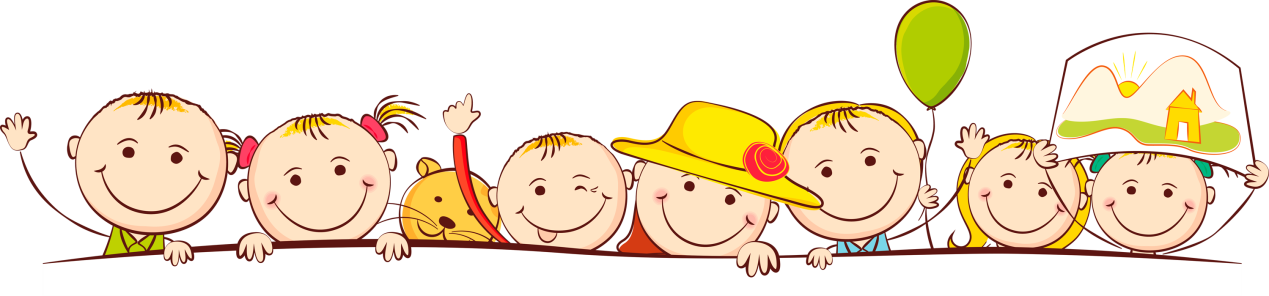 POUZE 2 DĚTI DOKÁZALY VYSVĚTLIT, KDO JE TO OMBUDSMAN. 

Je pod ministerstvem. To je na Obilním trhu. … S nějakými papíry jsme tam šli, myslím, že si tam šla na něco stěžovat mamka. Rajče, 14 let

No, jo, to je kdo zastává lidská práva. Radek, 16 let.

Nějakej papaláš. Někdo na kraji, ne? Honza, 17 let
Doporučení pro sociální pracovníky
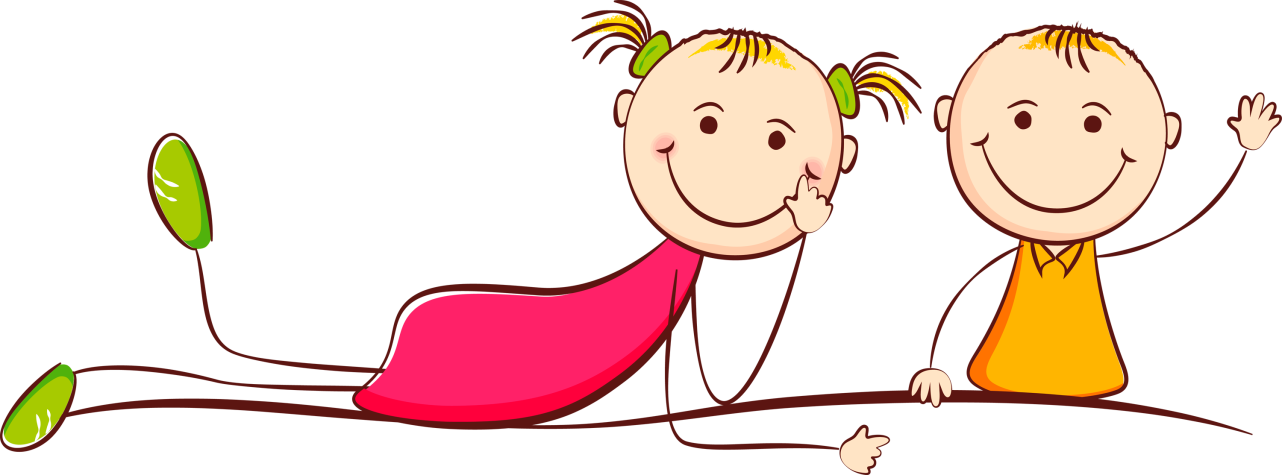 Rozhovor s dítětem obohatit o
Představit se a říct, co dělám ve své profesi - konkrétně a na příkladech

Sdělit, proč s rodinou pracuji, co se v ní děje a co konkrétně budu řešit. Nebát se pojmenování problému. 

Předat na sebe kontakt – jméno, telefon, email. Ideálně na kartičce s fotkou. Dát prostor k zapsání do mobilu. 

Sdělit dítěti jeho práva relevantní k jeho situaci (3 až 4) Ideálně podpořit obrázkem, youtube (dítě se může podívat i doma)

Říci, kde může hledat pomoc a kde si stěžovat. Stačí jeden návrh od každého (ideálně také na kartičce).

Sdělit, co se bude dít dál  a kdy se uvidíme příště.
Děkujeme za pozornost
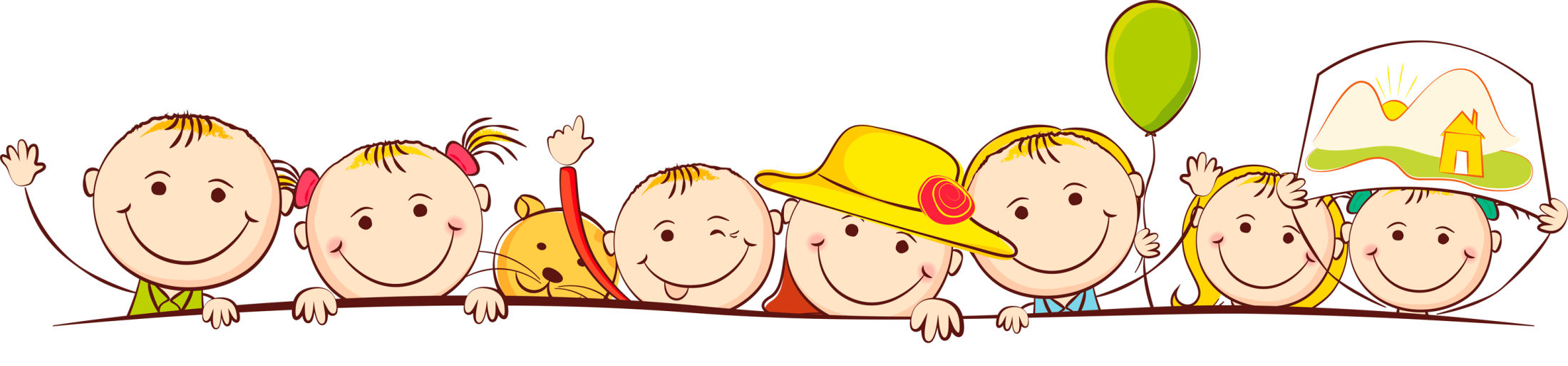